UTE – Cardinal Colombo - MILANOGiovedì,  26 ottobre 2023
«CHRISTNE 
DE PIZAN»
La prima 
scrittrice europea
di professione.
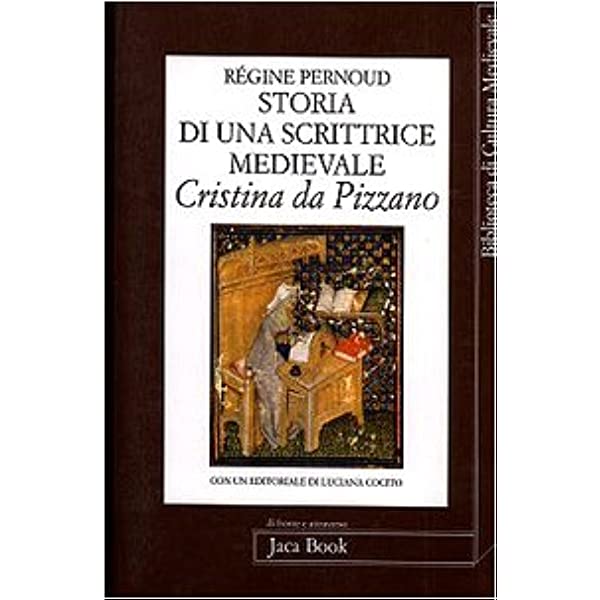 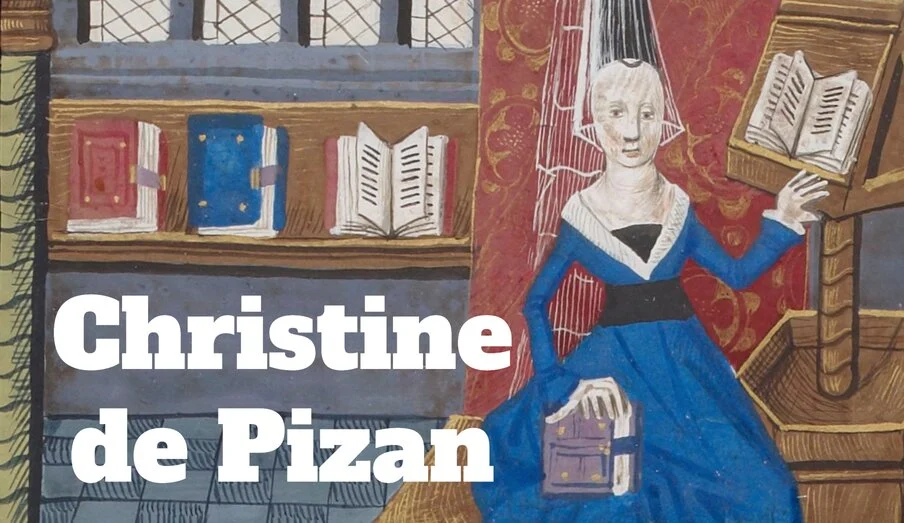 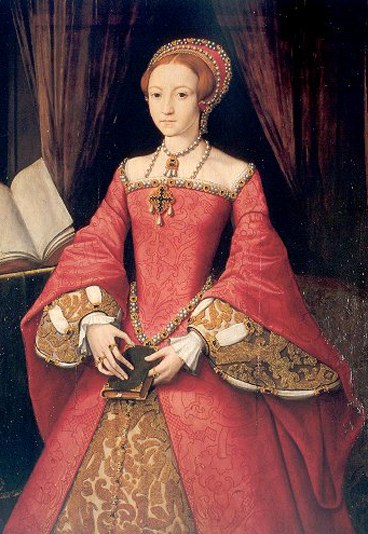 Christine de Pizan.Cristina da Pozzano.(Venezia,
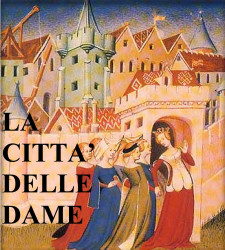 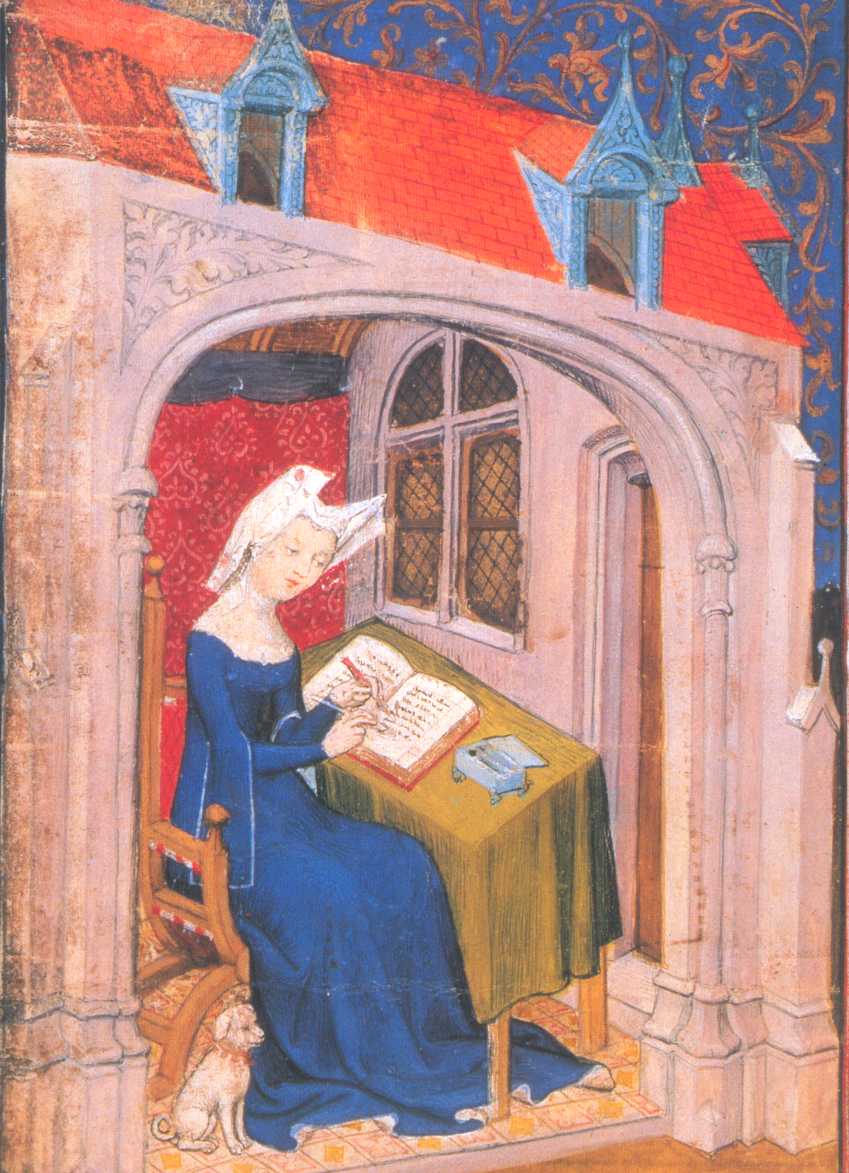 Christine nel suo studio.Londra, British Library, Manoscritto Harley 4431, f. 4r da Cent Ballades.
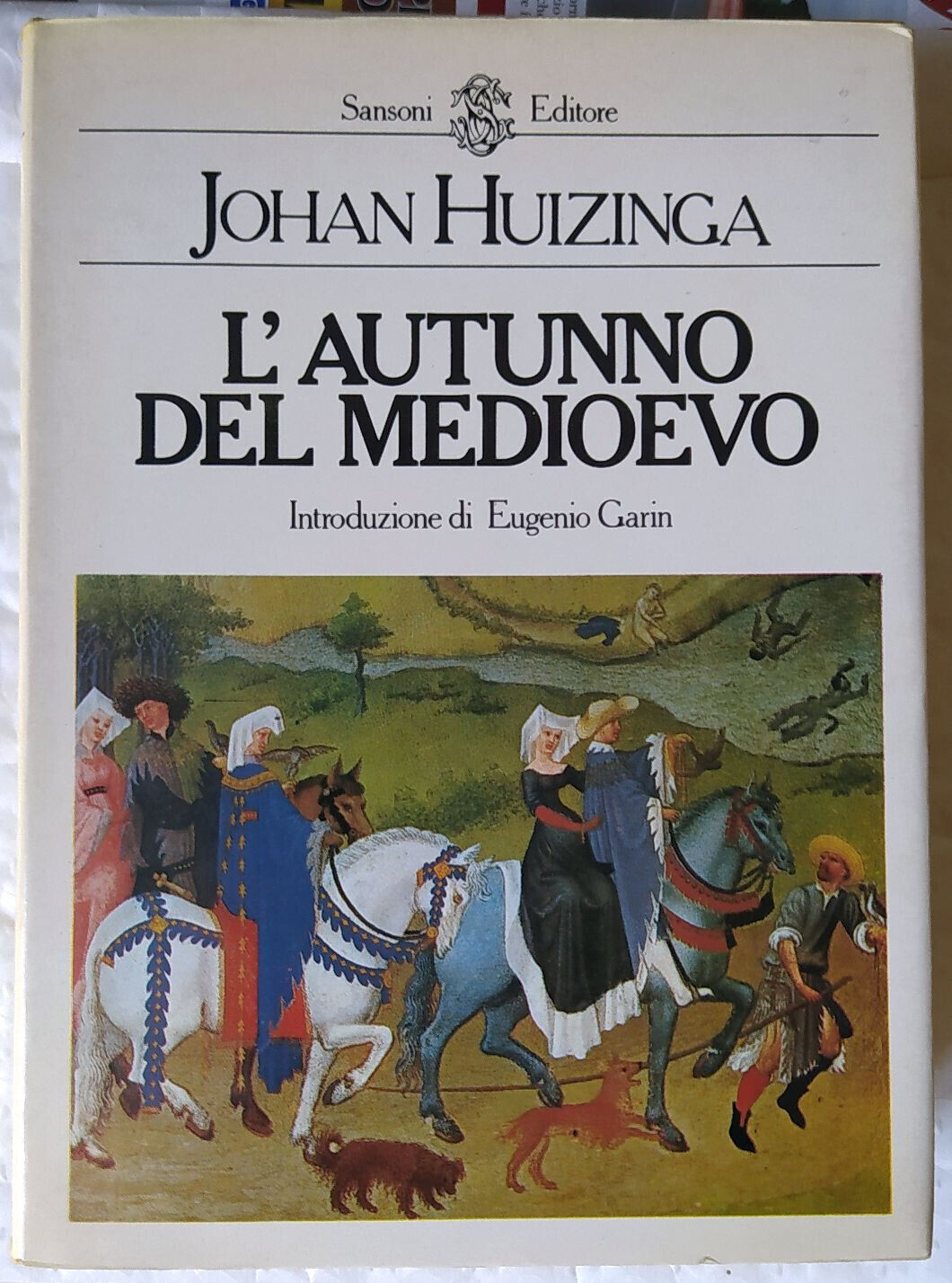 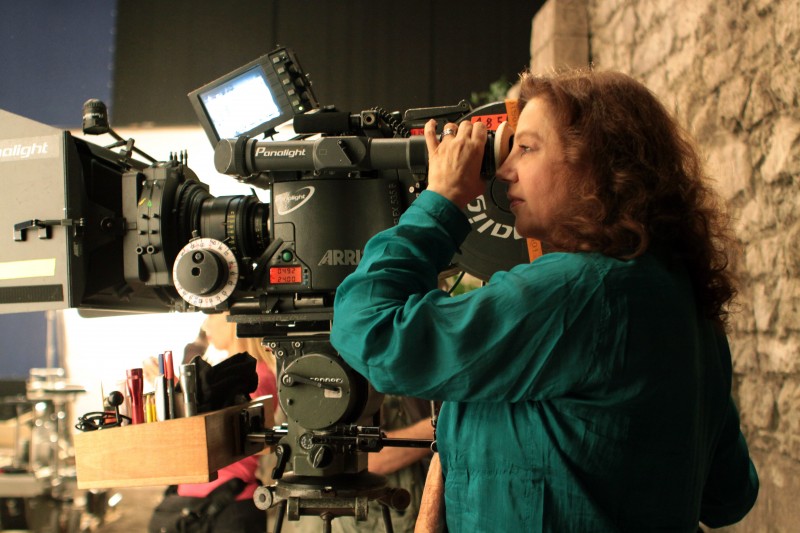 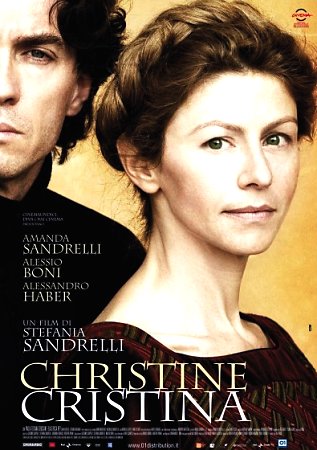 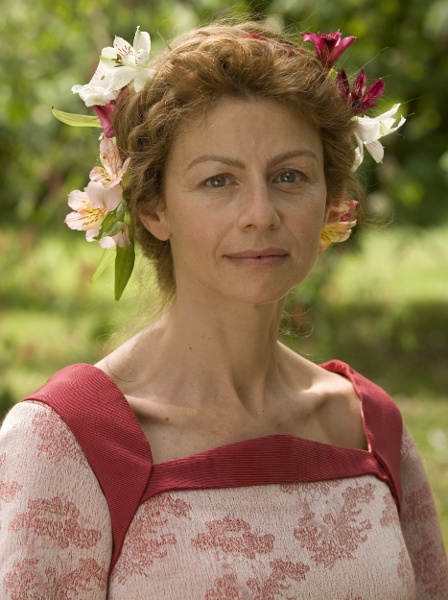 Amanda Sandrelli nel ruolo di Christine-Cristina.
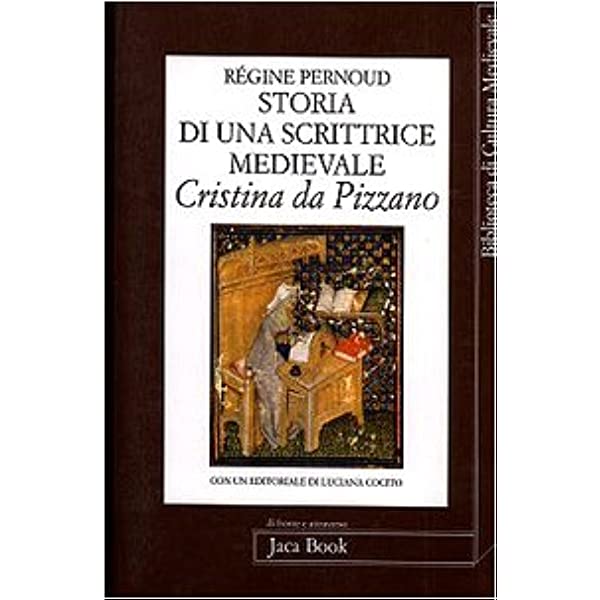 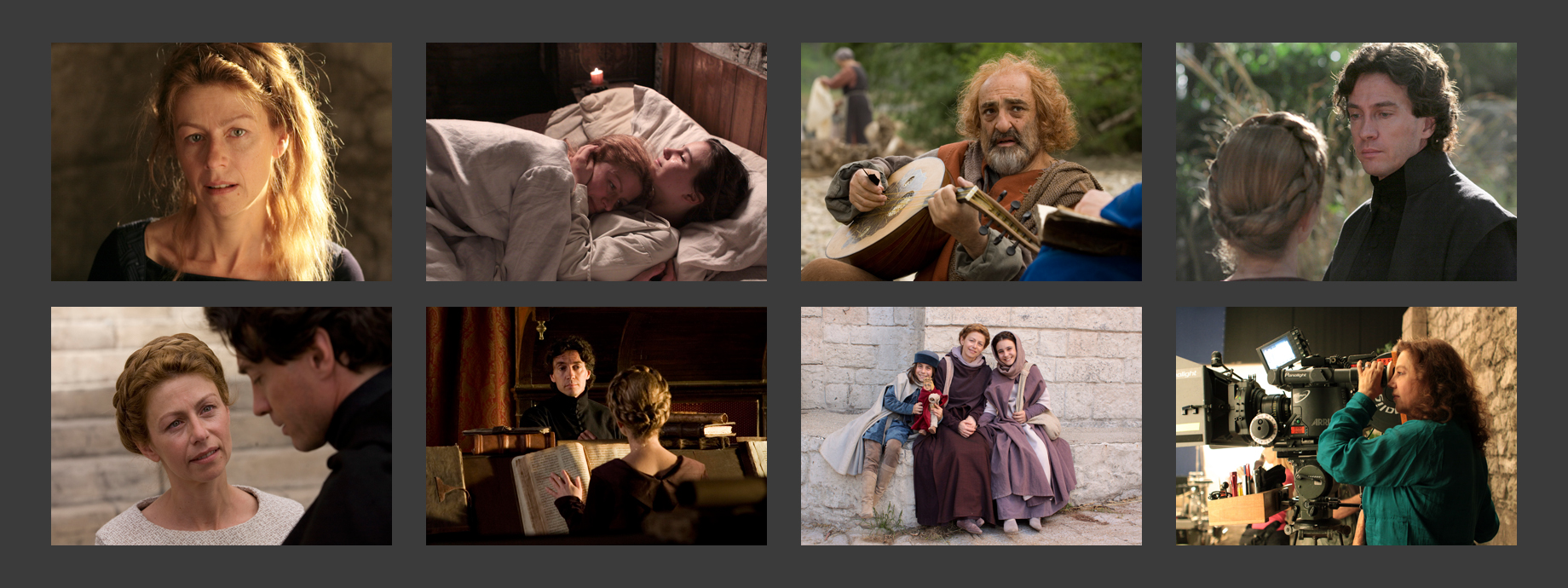 Gli attori del film CRISTINE-CRISTINA, 2009.
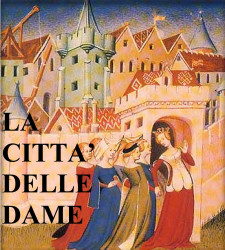 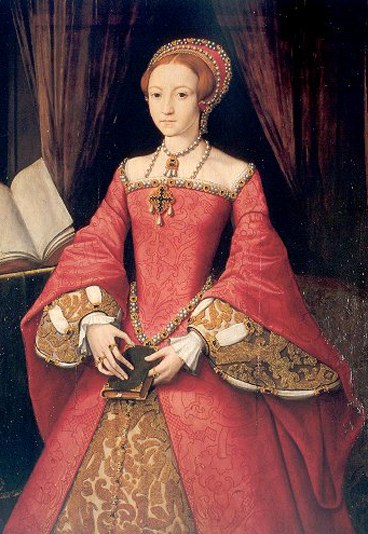 «Ahimè, mio Dio, perché non mi hai fatto nascere maschio? Tutte le mie capacità sarebbero state al tuo servizio, non mi sbaglierei in nulla e sarei perfetta in tutto, come gli uomini dicono di essere».Christine de Pizan.Da «La città delle Dame».
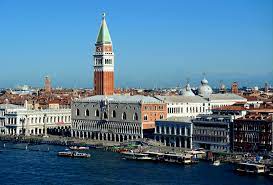 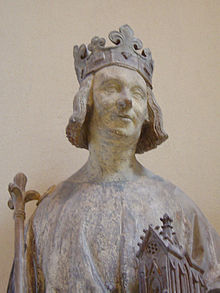 Carlo V, re di Francia, detto il Saggio.
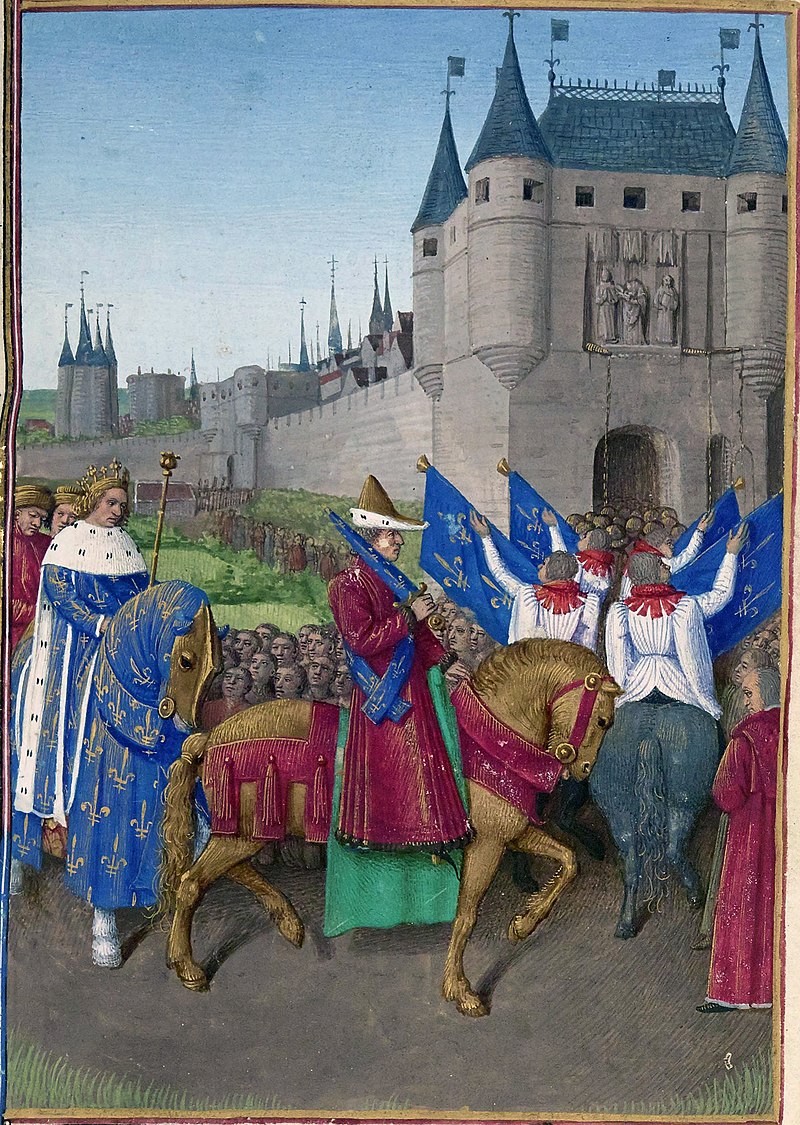 Ingresso di Carlo V a Parigi, 2 agosto 1358.
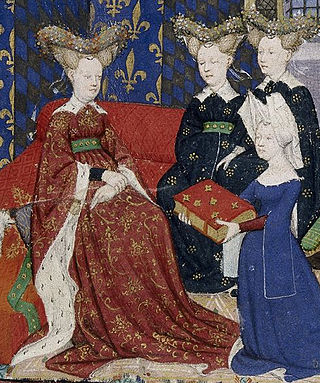 Parigi. L’ambiente di corte del tempo in una miniatura.
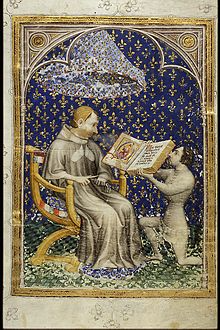 Il re Carlo V, Il Saggio,dedito agli studi.
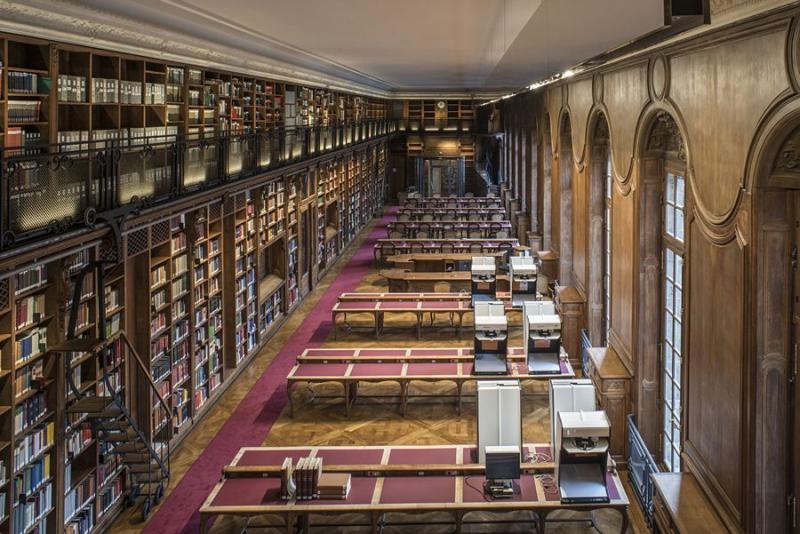 La Biblioteca Nazionale di Francia fondata dal re Carlo V.
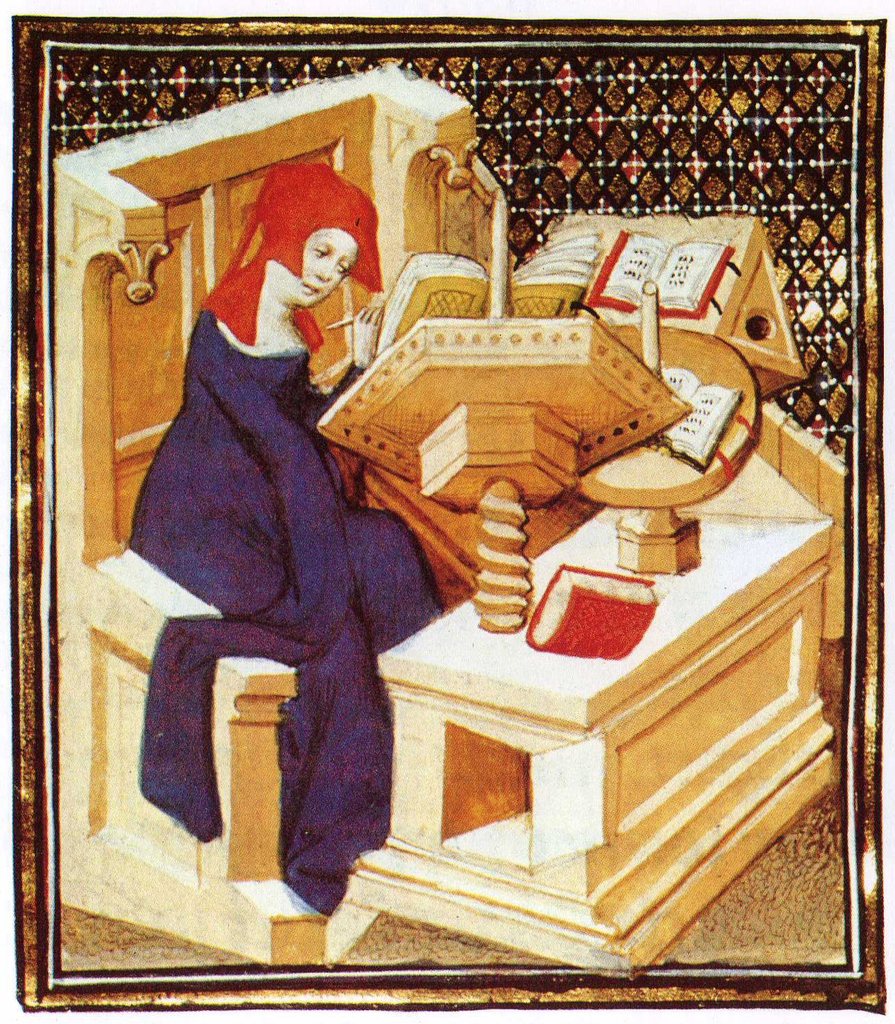 SEULETE SUI – SONO SOLABallata della solitudine.Seulete suy et seulete veuil estre,seulete m’a mon doulz ami laissiée;seulete suy, sanz compaignon ne maistre,seulete suy, dolente et courrouciée…Sono sola e sola voglio rimanere.Sono sola, mi ha lasciata il mio dolce amico;sono sola, senza compagno né maestro,sono sola, dolente e triste,sono sola, a languire sofferente,sono sola, smarrita come nessuna,sono sola, rimasta senz’ amico.Sono sola, alla porta o alla finestra,sono sola, nascosta in un angolo,sono sola, mi nutro di lacrime,sono sola, dolente o quieta,sono sola, non c’è nulla di più triste,sono sola, chiusa nella mia stanza,sono sola, rimasta senz’amico.
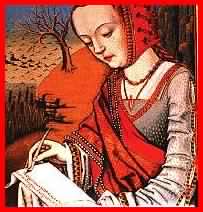 Sono sola, dovunque e ovunque io sia;sono sola, che io vada o che rimanga,sono sola, più d’ogni altra creatura della terrasono sola, abbandonata da tutti,sono sola, duramente umiliata,sono sola, sovente tutta in lacrime,sono sola, senza più amico.Principi, iniziata è ora la mia pena:sono sola, minacciata dal dolore,sono sola, più nera del nero,sono sola, senza più amico, abbandonata.
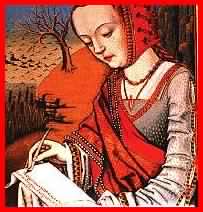 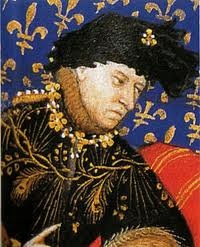 Re Carlo VI di Francia, Le Fou - Il pazzo.
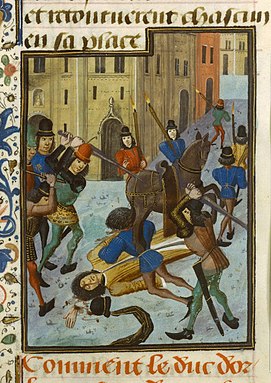 L’assassinio del Duca di Orleans in una miniatura.
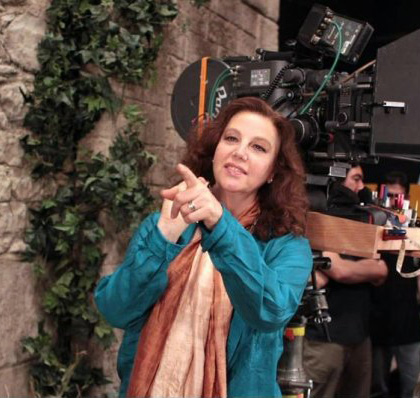 L’attrice-regista Stefania Sandrelli.
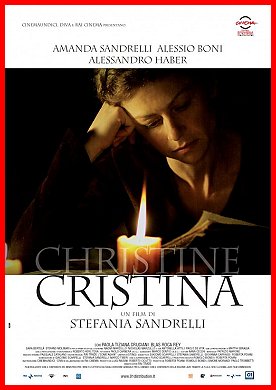 Anno 2009
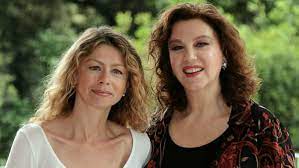 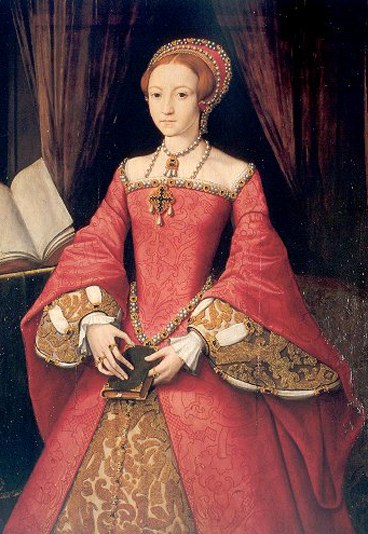 FRANCESEOr fus jee vrais homs, n'est pa fable,De nefs mener entremettableITALIANOAllora diventai un vero uomo, non è una favola,in grado di condurre le navi.)
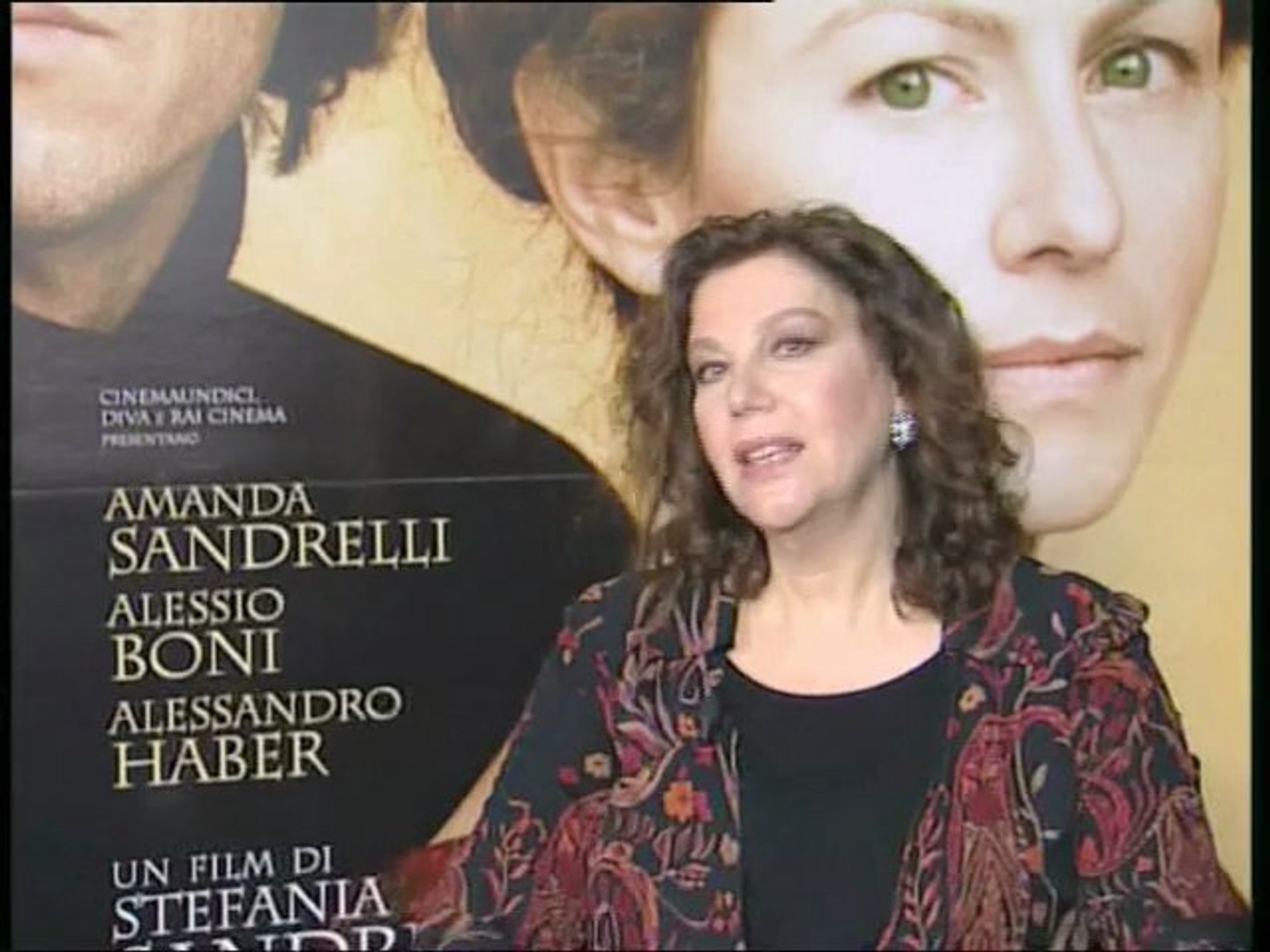 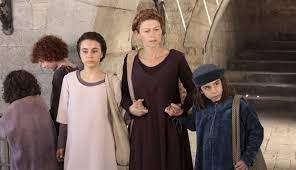 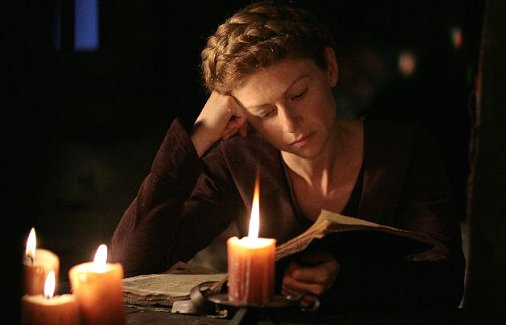 Una intensa…caravaggesca Amanda Sandrelli Christine-Cristina.
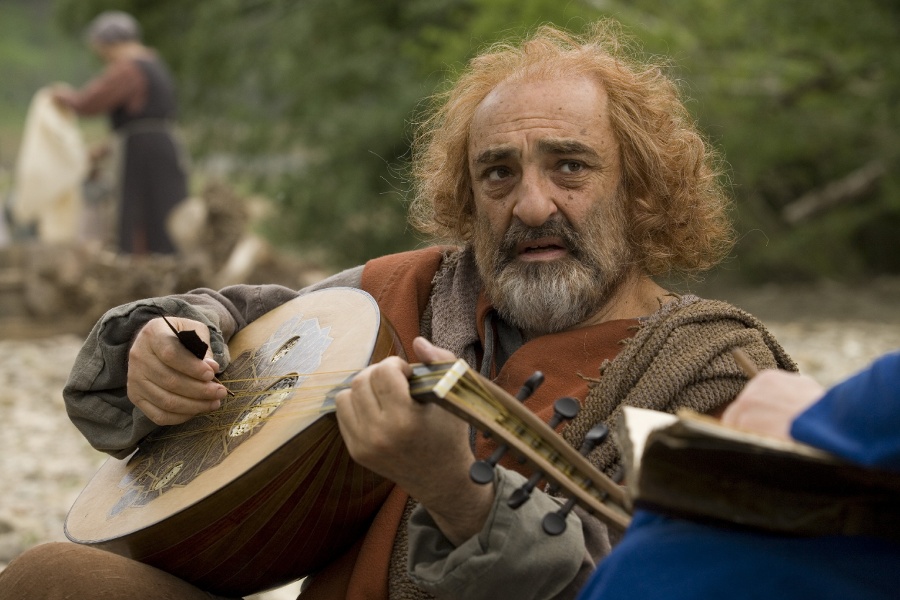 Charleton, un bislacco cantastorie, l’attore Alessandro Haber.
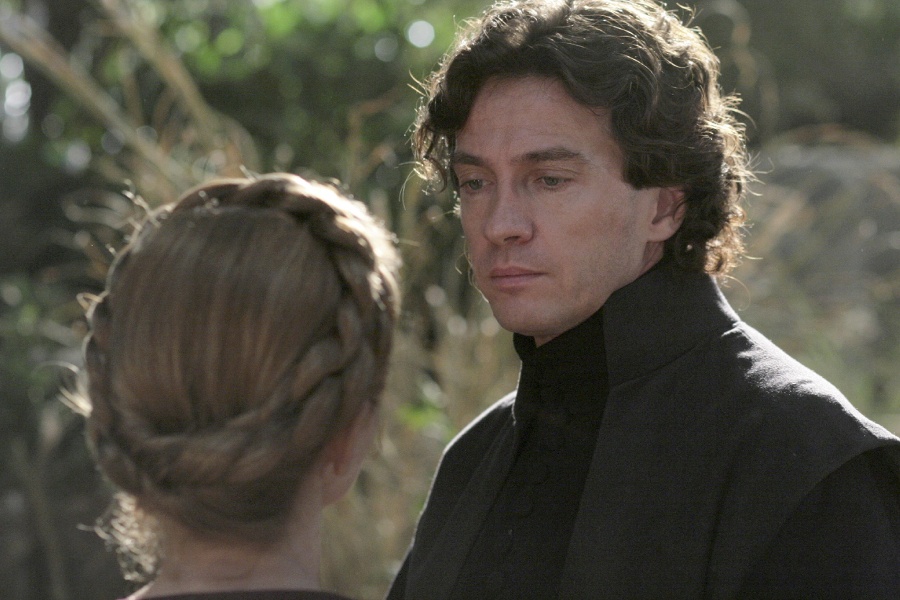 Jean Gerson, studioso di Teologia, l’attore Alessio Boni.
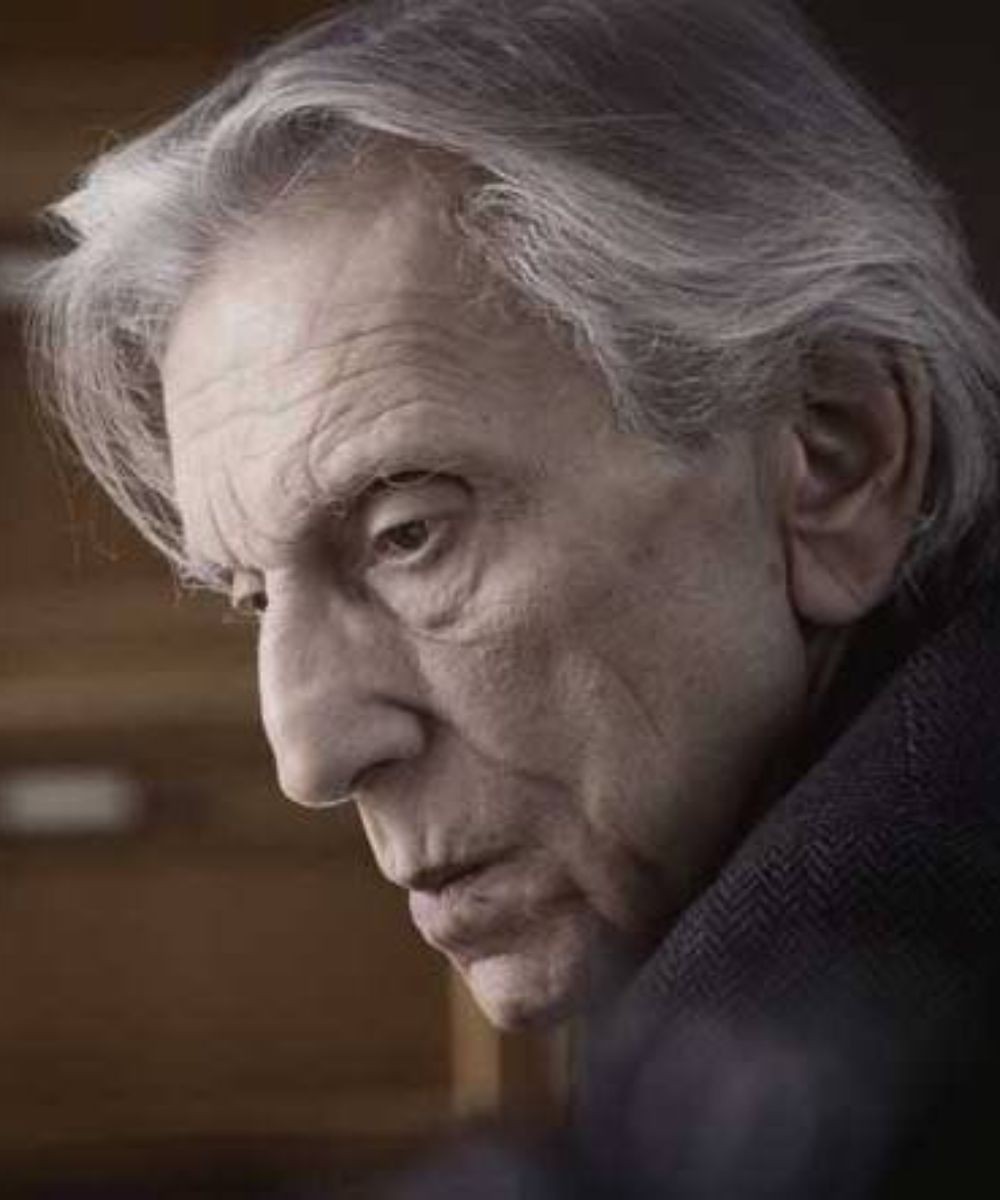 Roberto HerlitzkaSartorius, Rettore dell'università di Parigi.
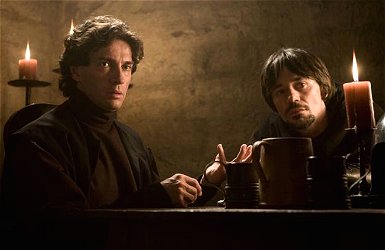 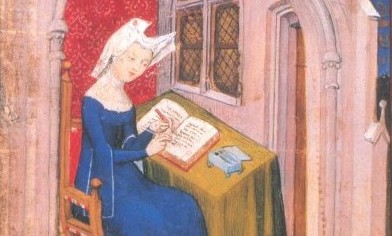 Christine de Pizan, responsabile di uno scriptorium.
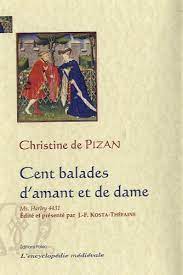 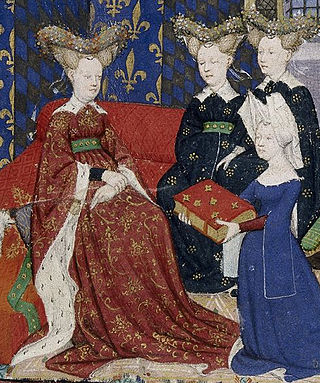 Christine de Pizan offre il suo lavoro alla regina Elisabetta di Baviera, consorte del re Carlo VI, Le fou (Particolare)
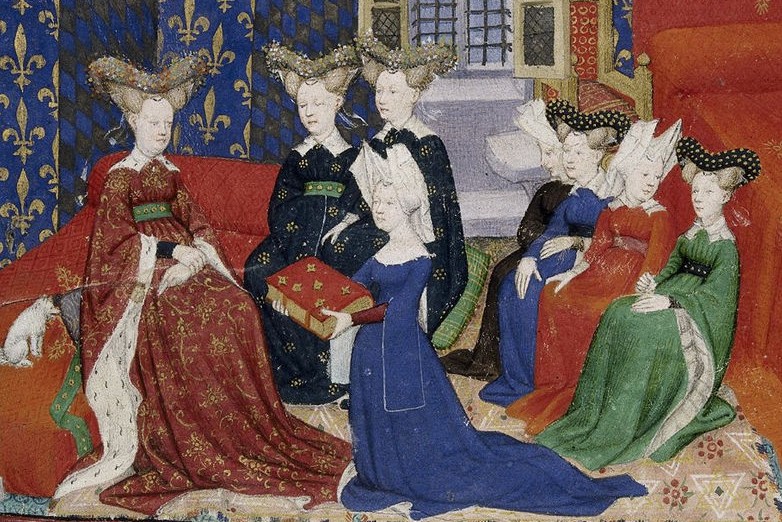 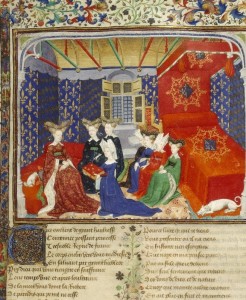 Christine presenta il manoscritto alla regina Isabella di Baviera.Londra, British Library, Manoscritto Harley 4431, f. 3r.
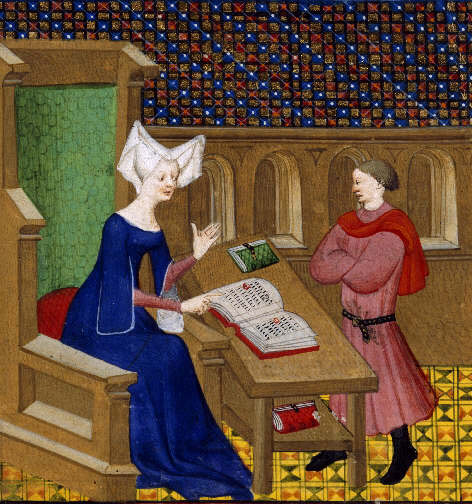 Maestro di Bedford. Christine educa suo figlio.Miniatura.
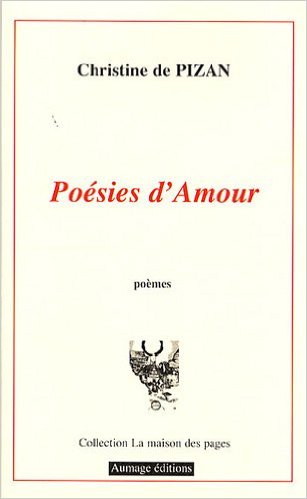 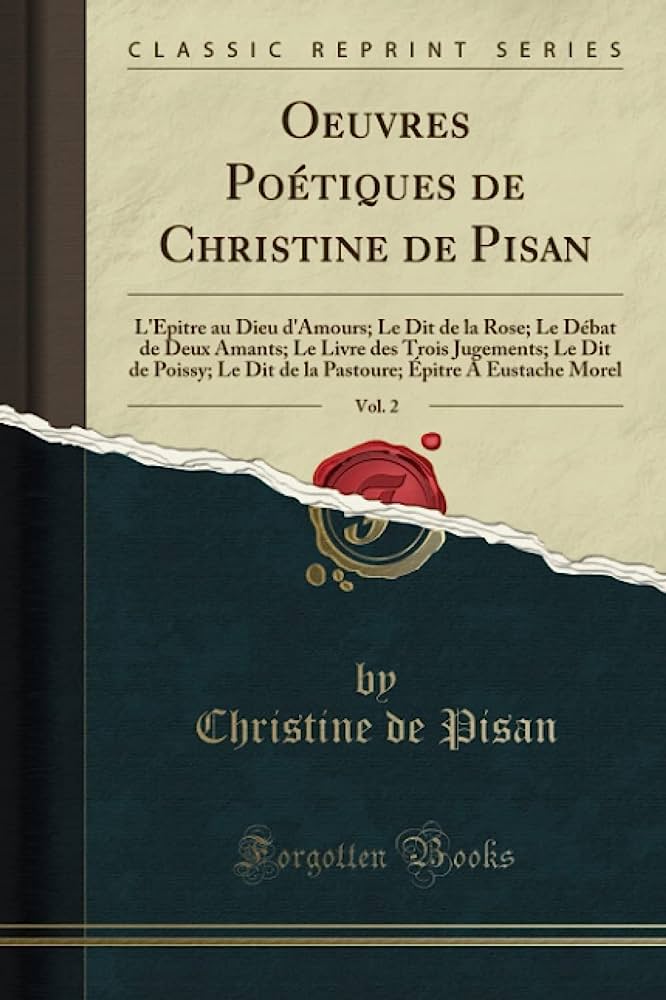 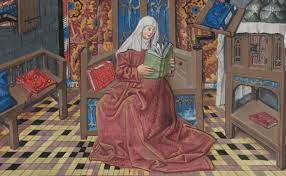 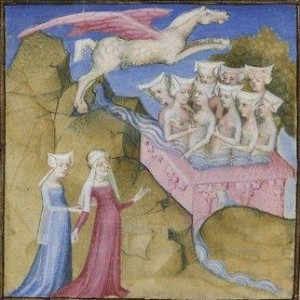 Christine e la Sibilla alla Fontana della Sapienza. Manoscritto 836, Le Livre du Chemin de Long Etude, 1405, BNF, Parigi.
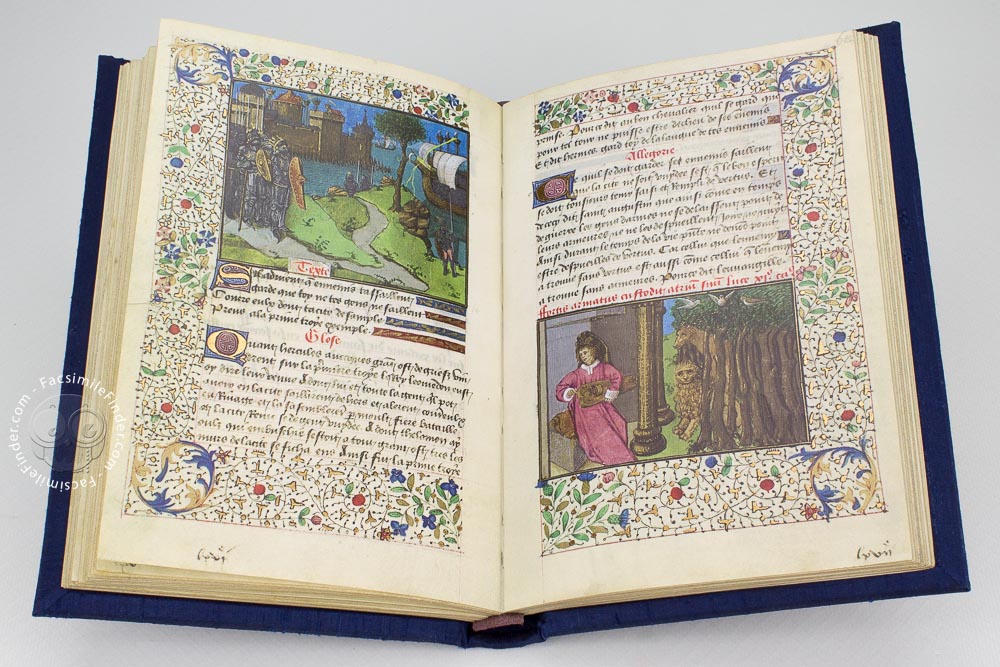 Le Livre du Chemin de Long Etude.
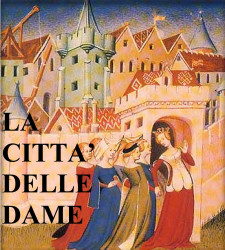 Anno, 1404-1405.
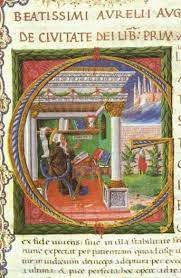 De Civitate Dei – La Città di Dio di Sant’Agostino.
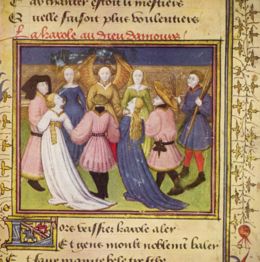 Manoscritto del Roman de la Rose, 1420-1430.
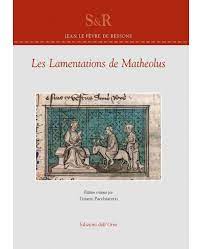 “Dio fece le donne per piangere, parlare e filare”.Proverbio francese.«Sembrano tutti parlare con la stessa bocca, tutti d'accordo nella medesima conclusione, che il comportamento delle donne è incline ad ogni tipo di vizio».Christine de Pizan.
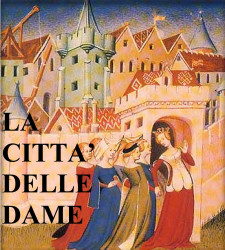 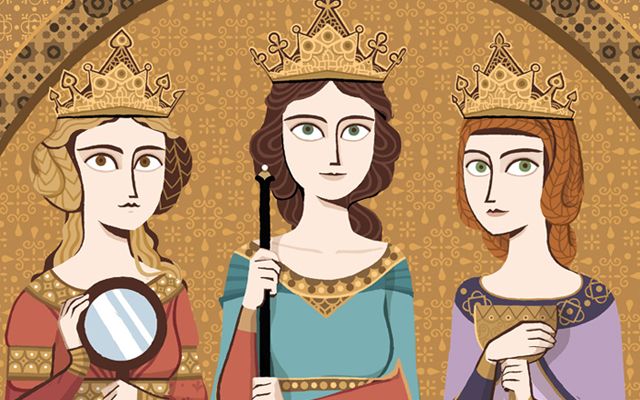 Rita Petruccioli.Donna Ragione, donna Rettitudine, donna Giustizia.Illustrazione.
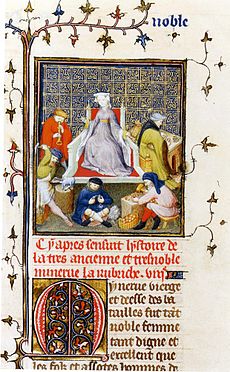 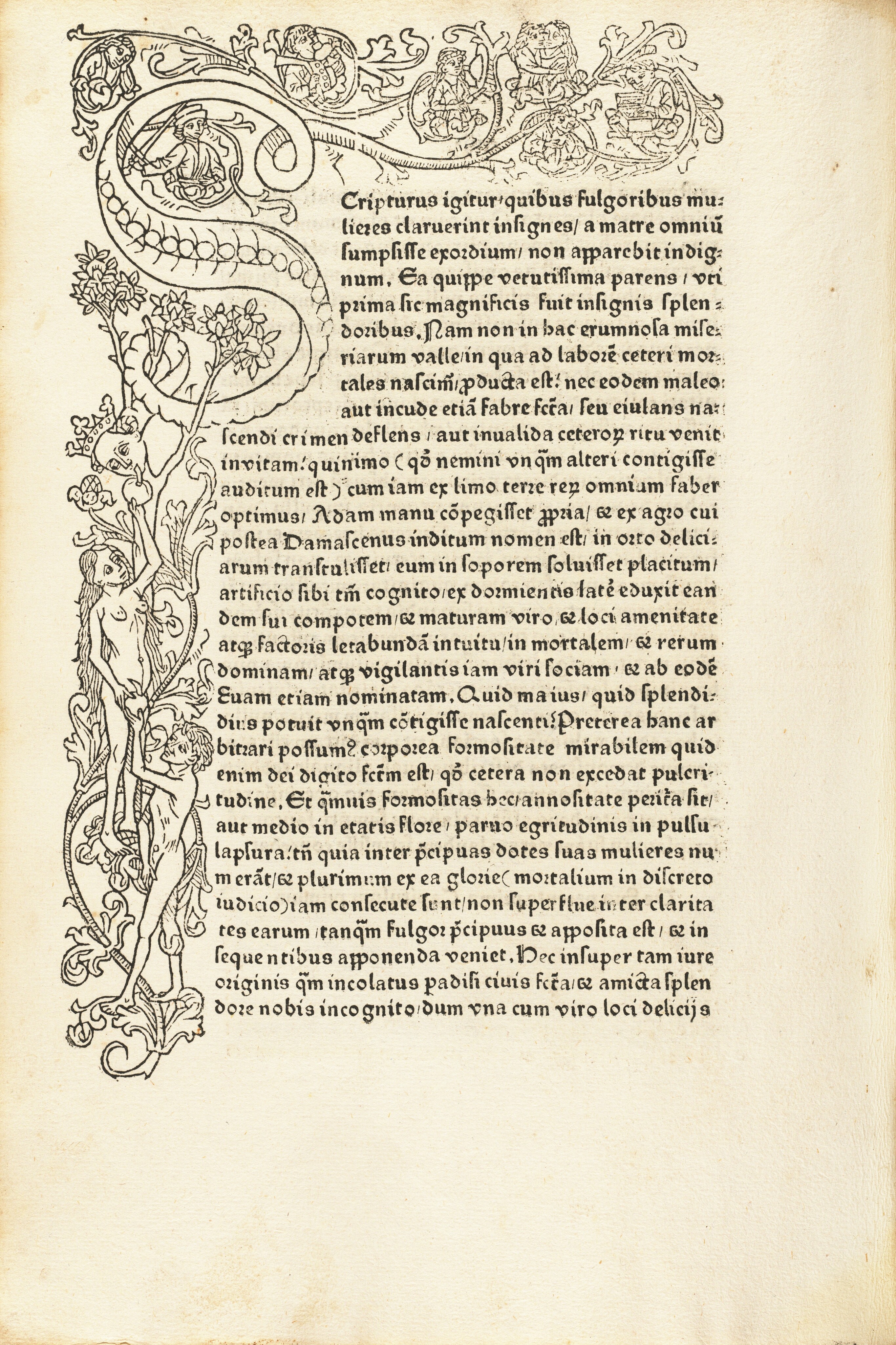 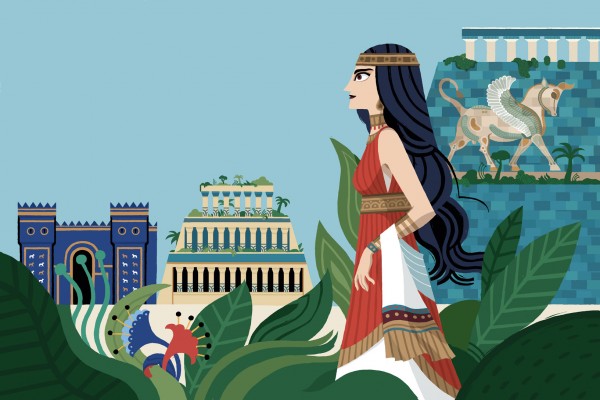 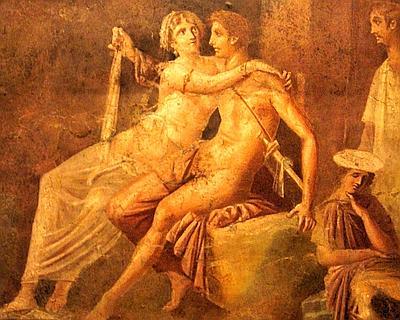 SemiramideDidoneSaffoLucrezia
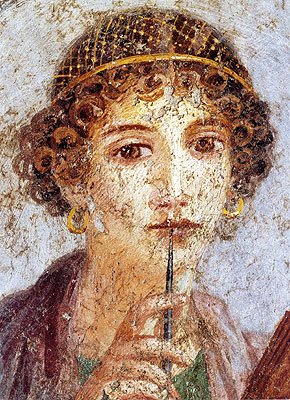 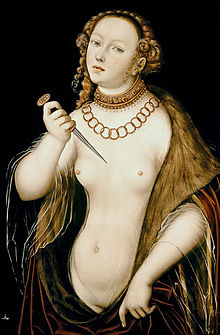 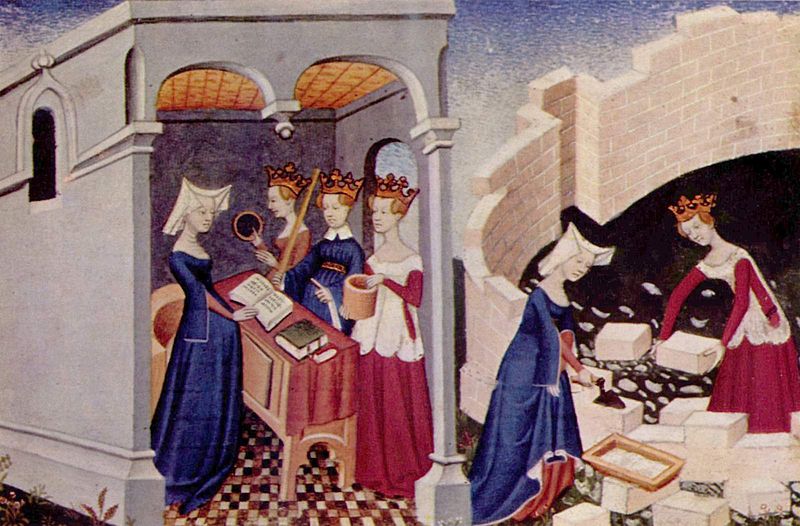 LA CITTA' delle DAME. Lavoro intellettuale e Lavoro manuale.
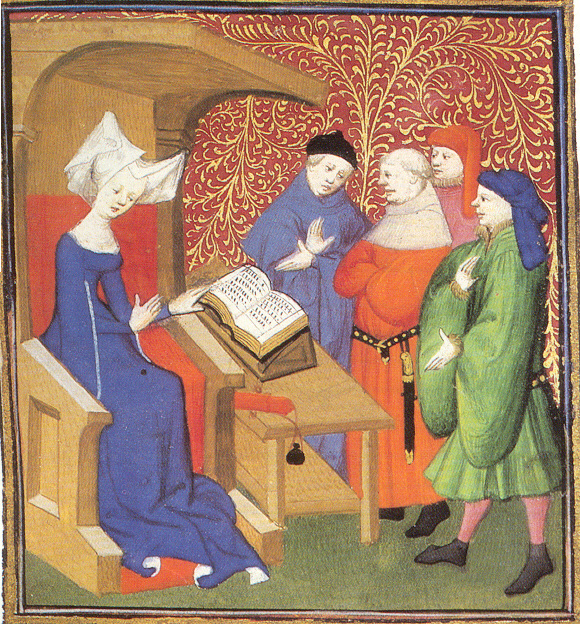 Christine de Pizan a lezione in cattedra.
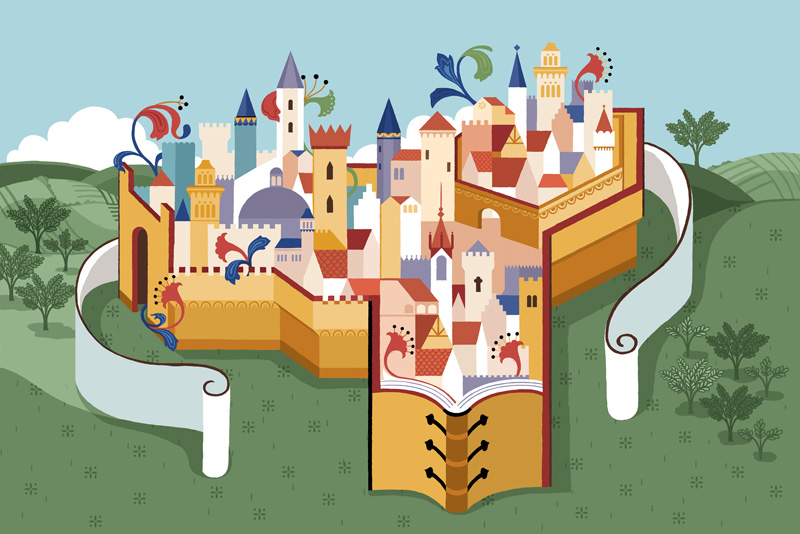 «Sono certa che quest’opera farà discutere a lungo i maldicenti»Christine de Pizan.
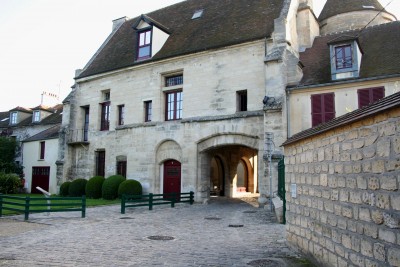 Poissy. L’ingresso all’Abbazia.
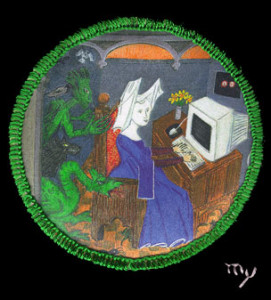 Mary Yaeger.  Christine de Pizan al Computer,anno 1999.
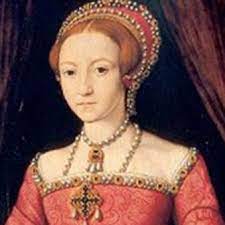 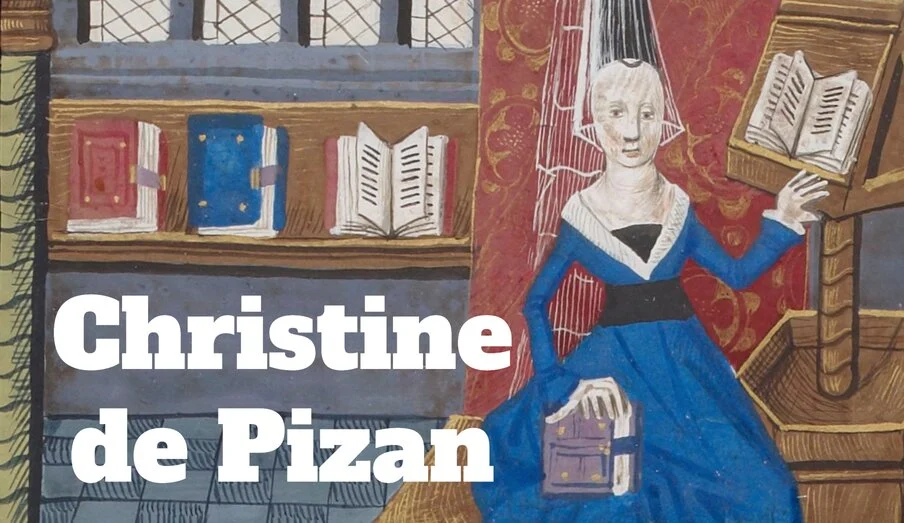 GRAZIE
Alla prossima
Giovedì, 9 novembre 2023
LE DUE VITE 
DI LUCREZIA BORGIA.
Il destino di una nobildonna 
a cavallo del ‘500.